المفردات
الآن
فيما سبق
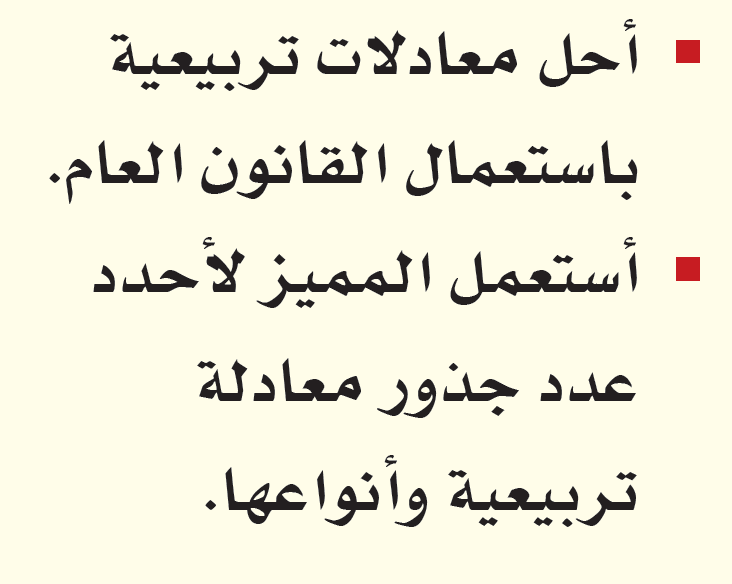 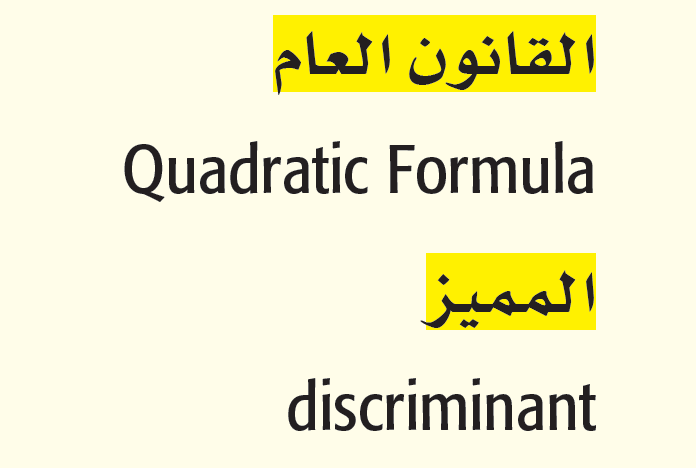 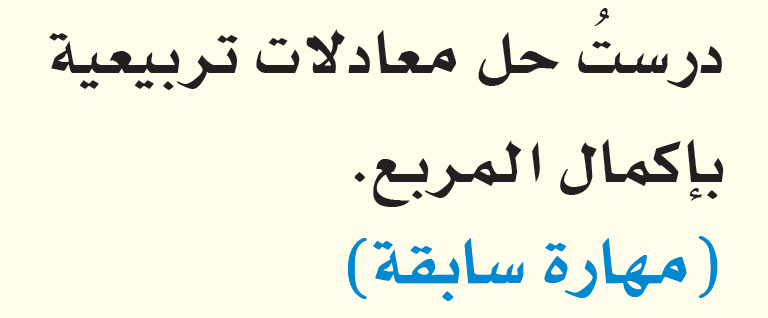 لمــــــــــــــــــــــــــــــــاذا
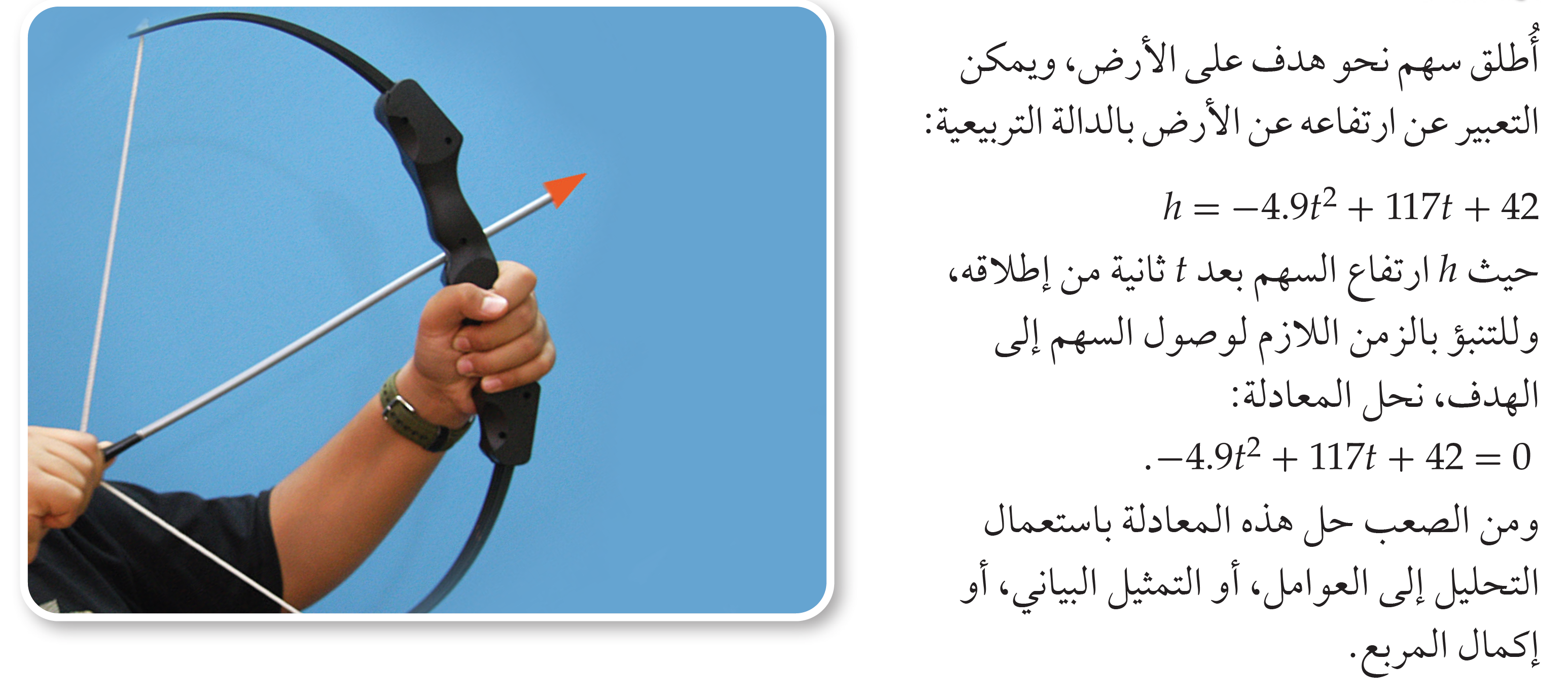 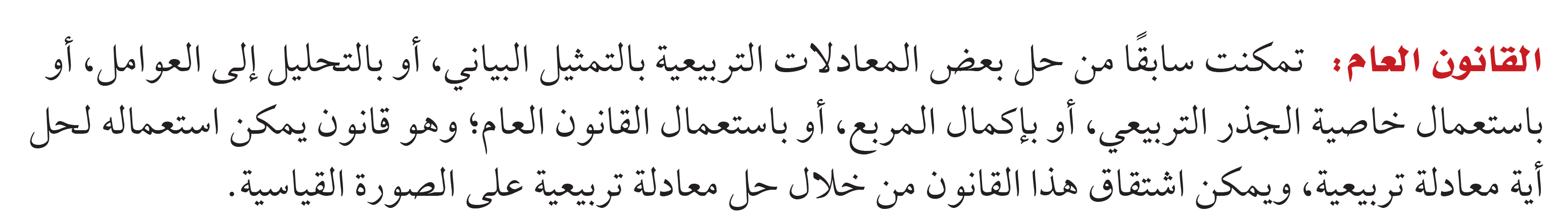 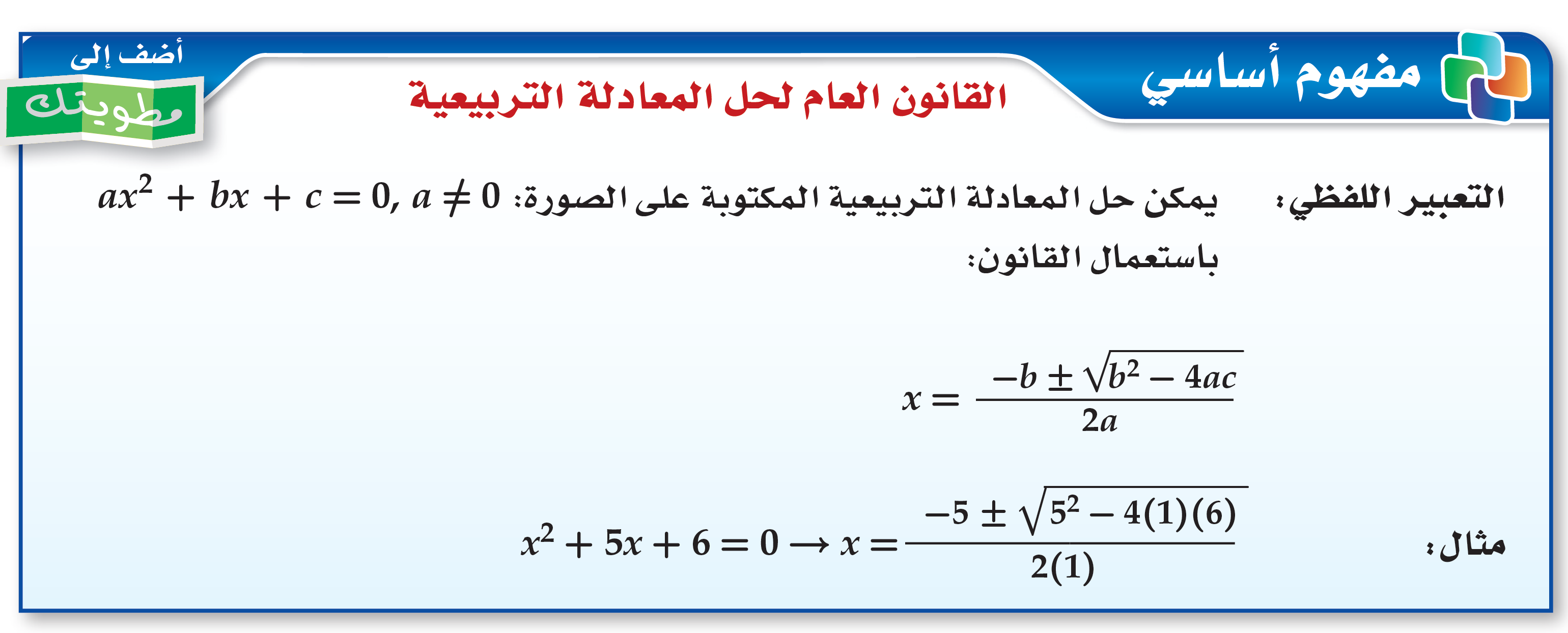 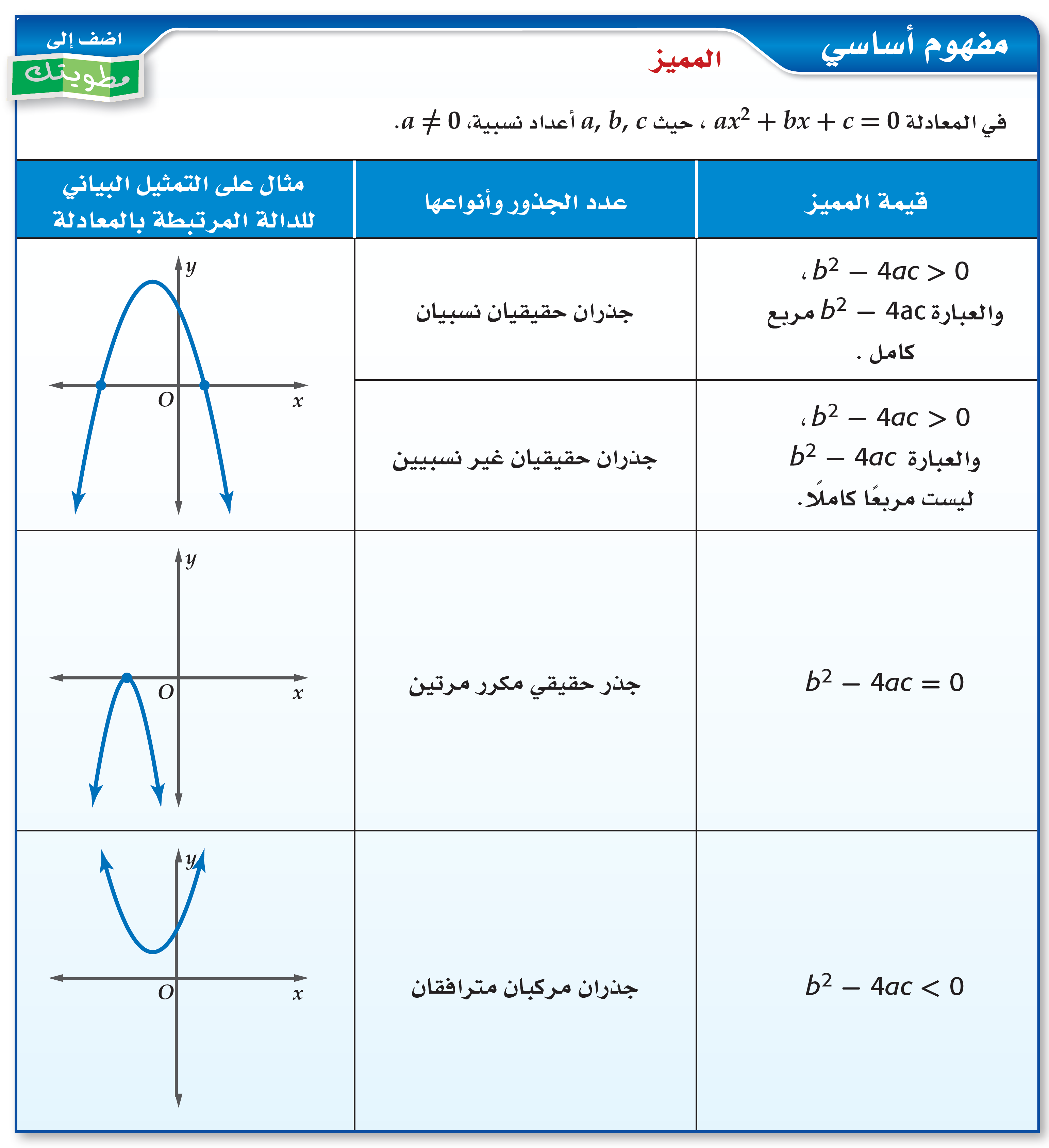 تحقق من فهمك
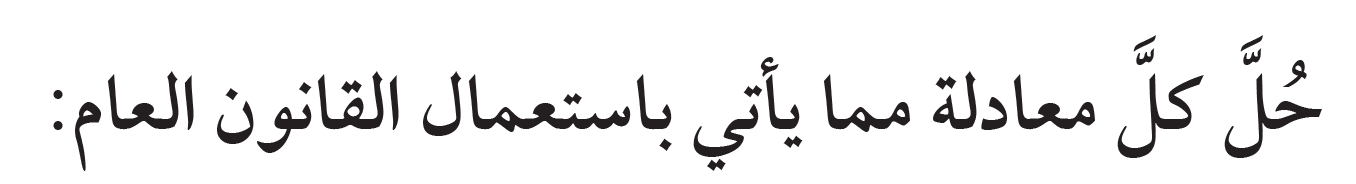 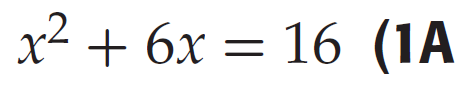 تحقق من فهمك
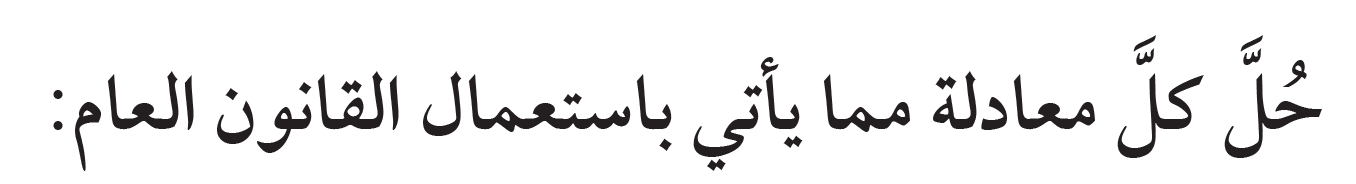 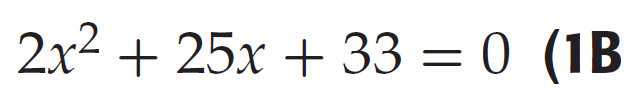 تحقق من فهمك
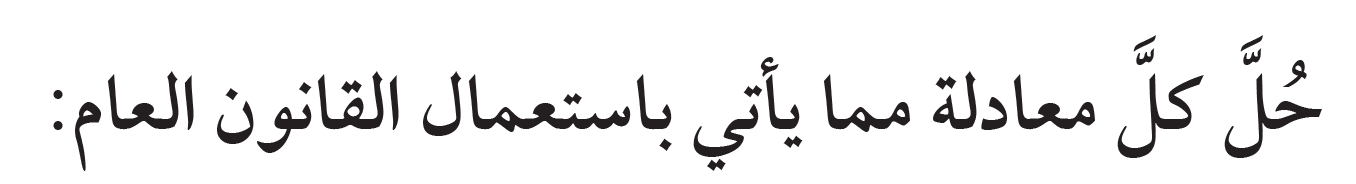 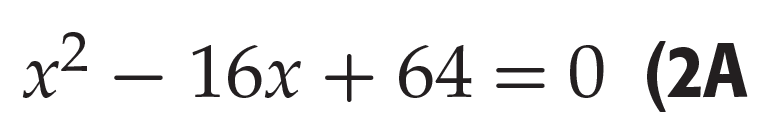 تحقق من فهمك
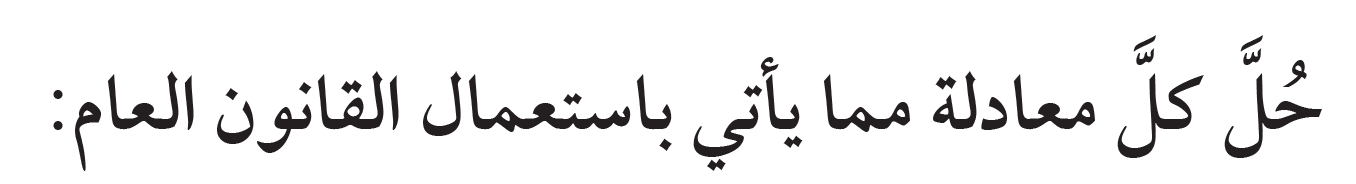 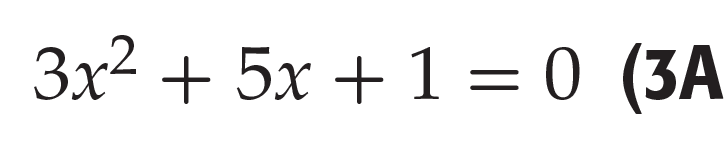 تحقق من فهمك
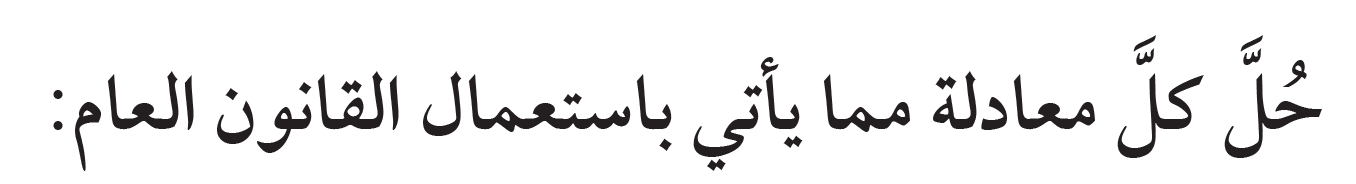 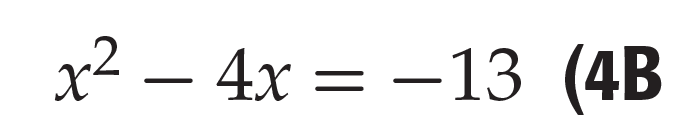 تدرب
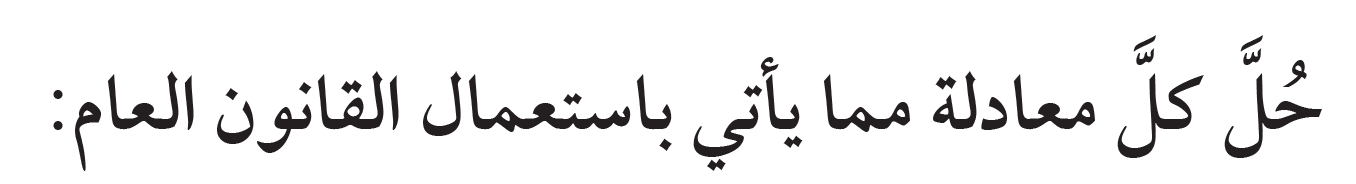 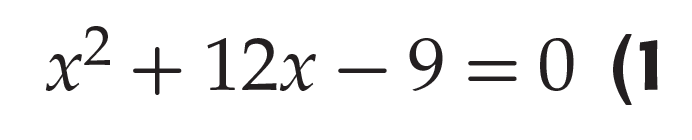 تدرب
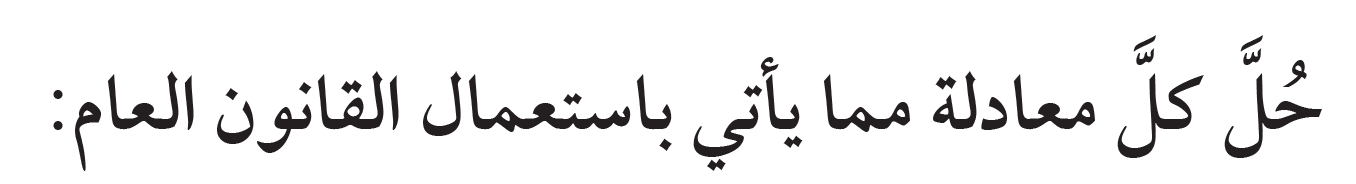 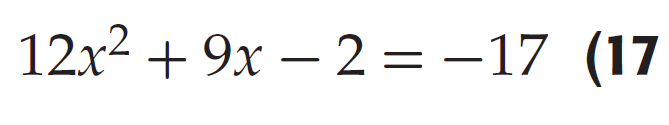 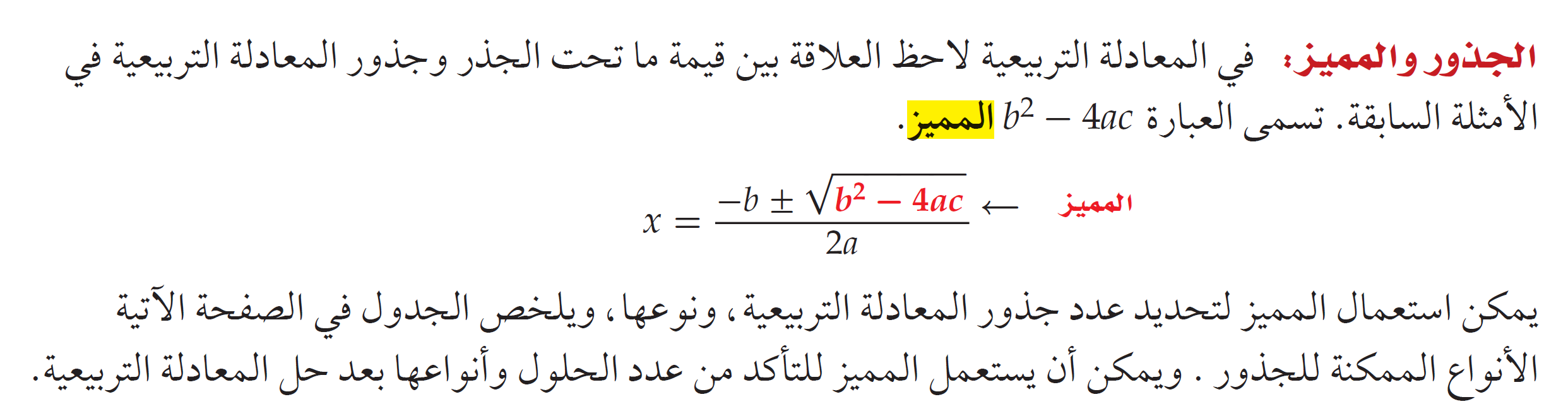 تحقق من فهمك
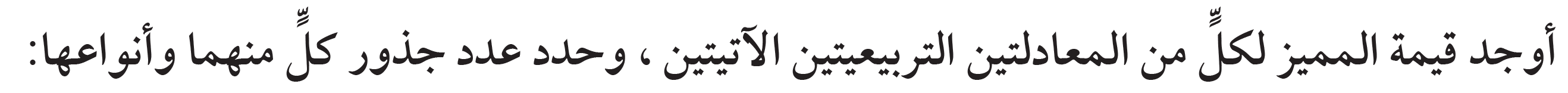 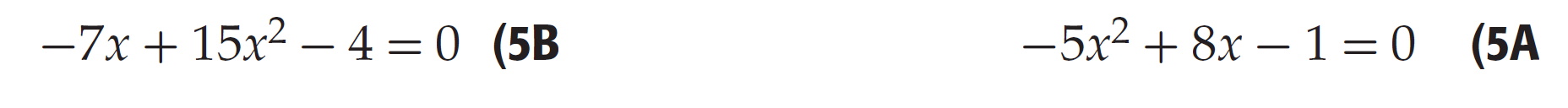 تدرب
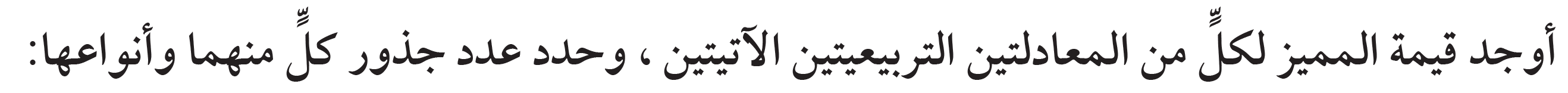 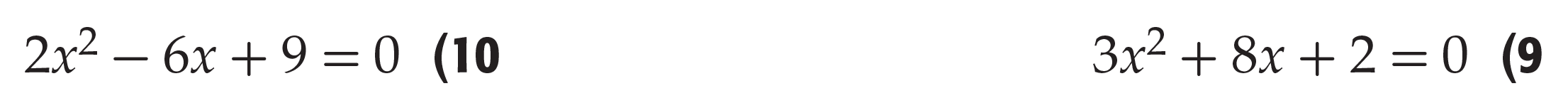 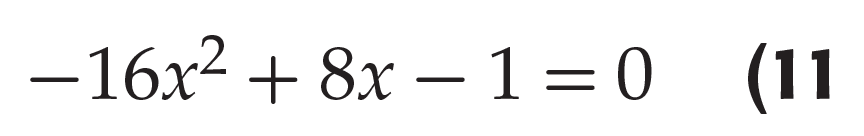 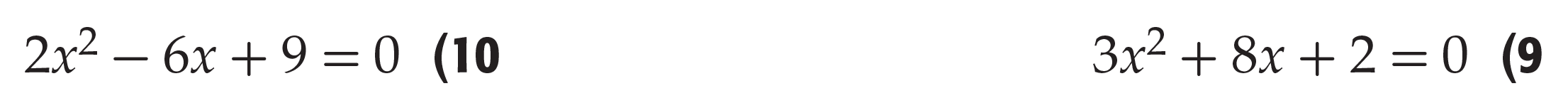 تحصيلي
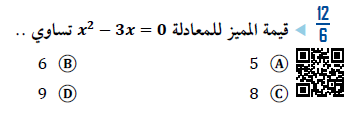 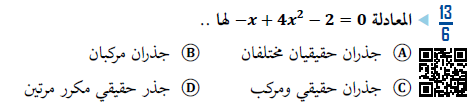 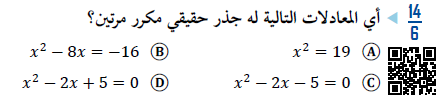